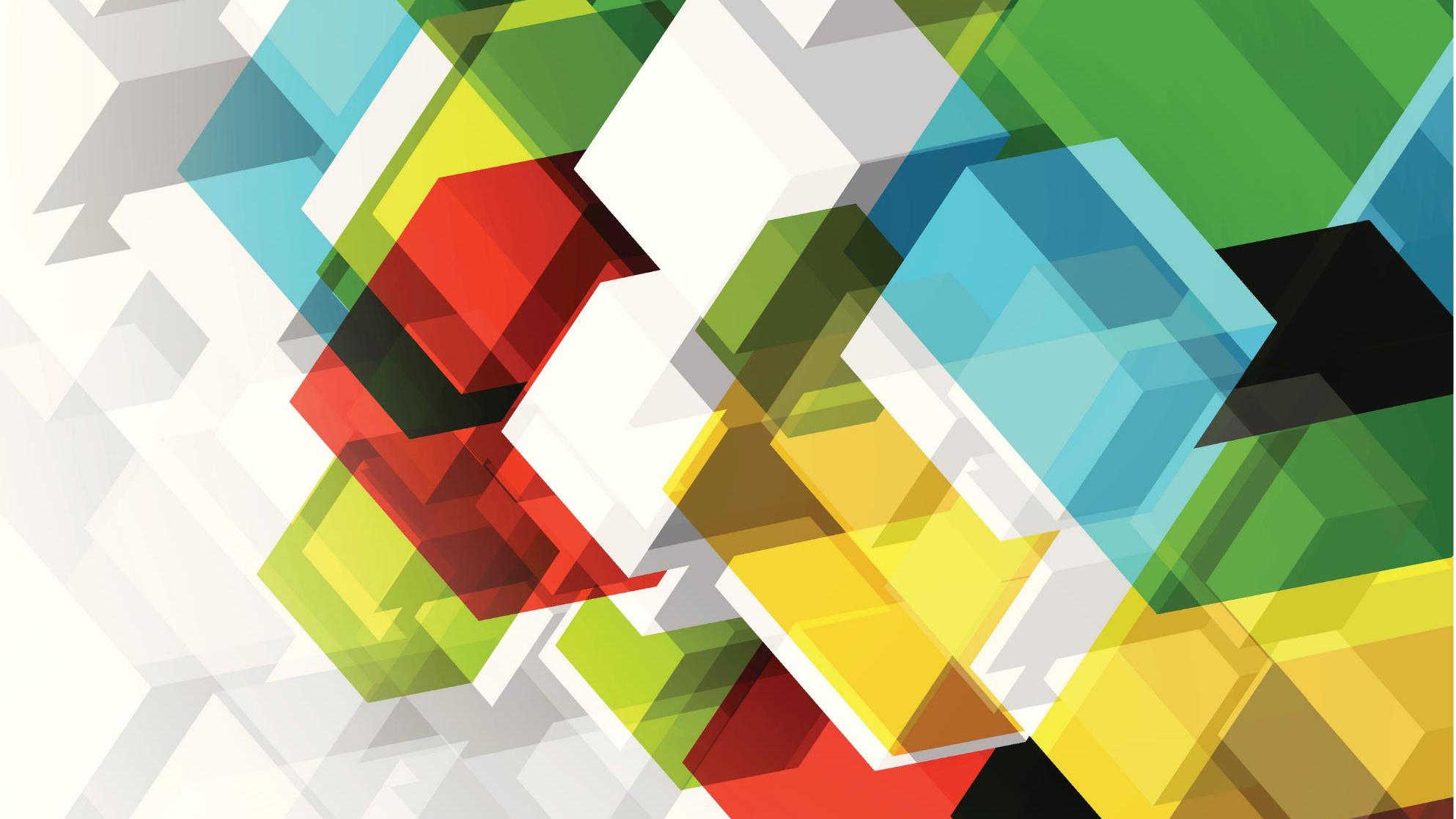 Mäski maailmalle
Oskari M Karelia amk
Janne K Karelia amk
Veikko K Karelia amk
Joona I Karelia amk
Panu V Karelia amk
Marika A UEF
Ratkaisu: Mäskin laadun parantaminen ja säilyvyys
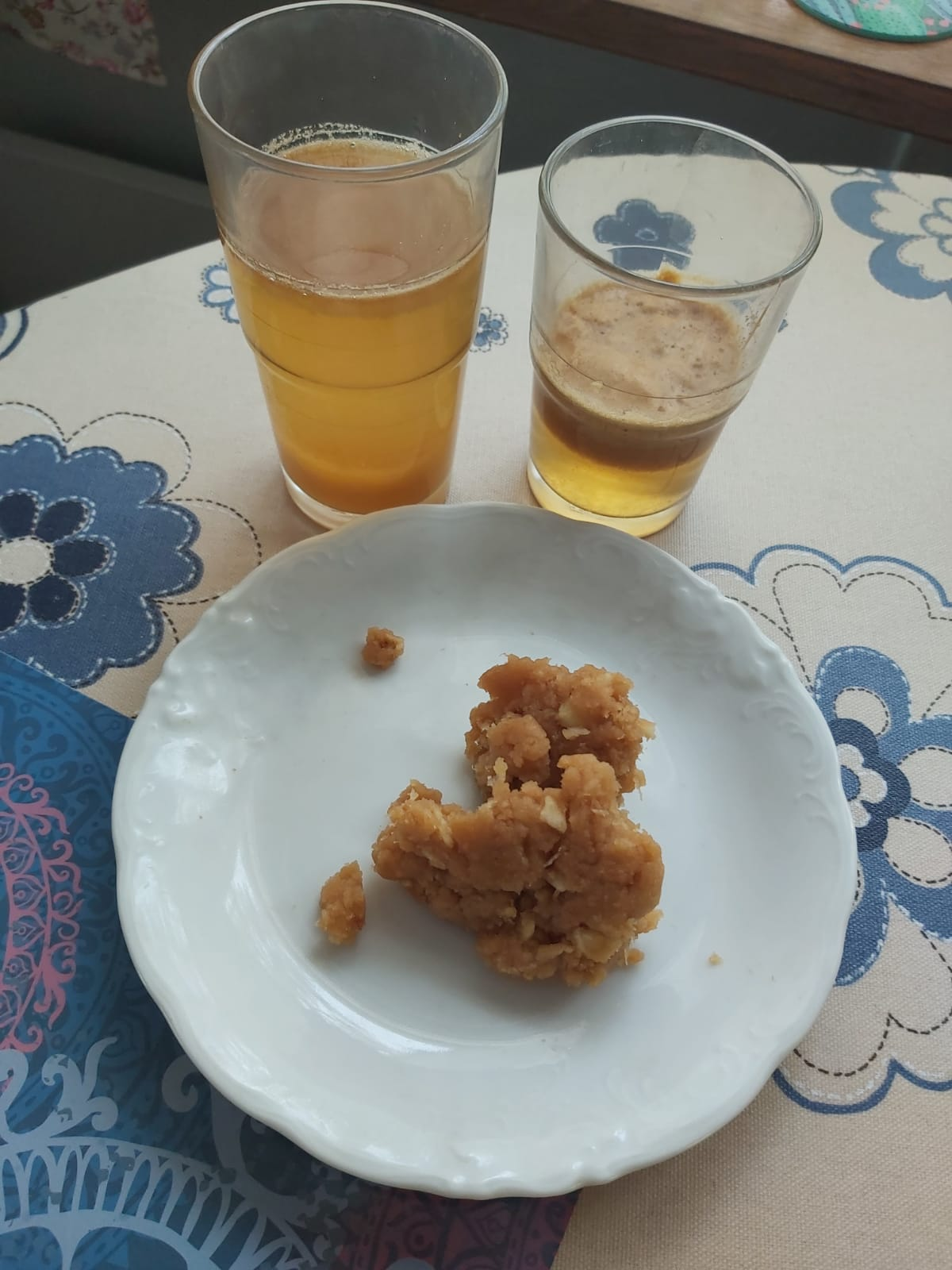 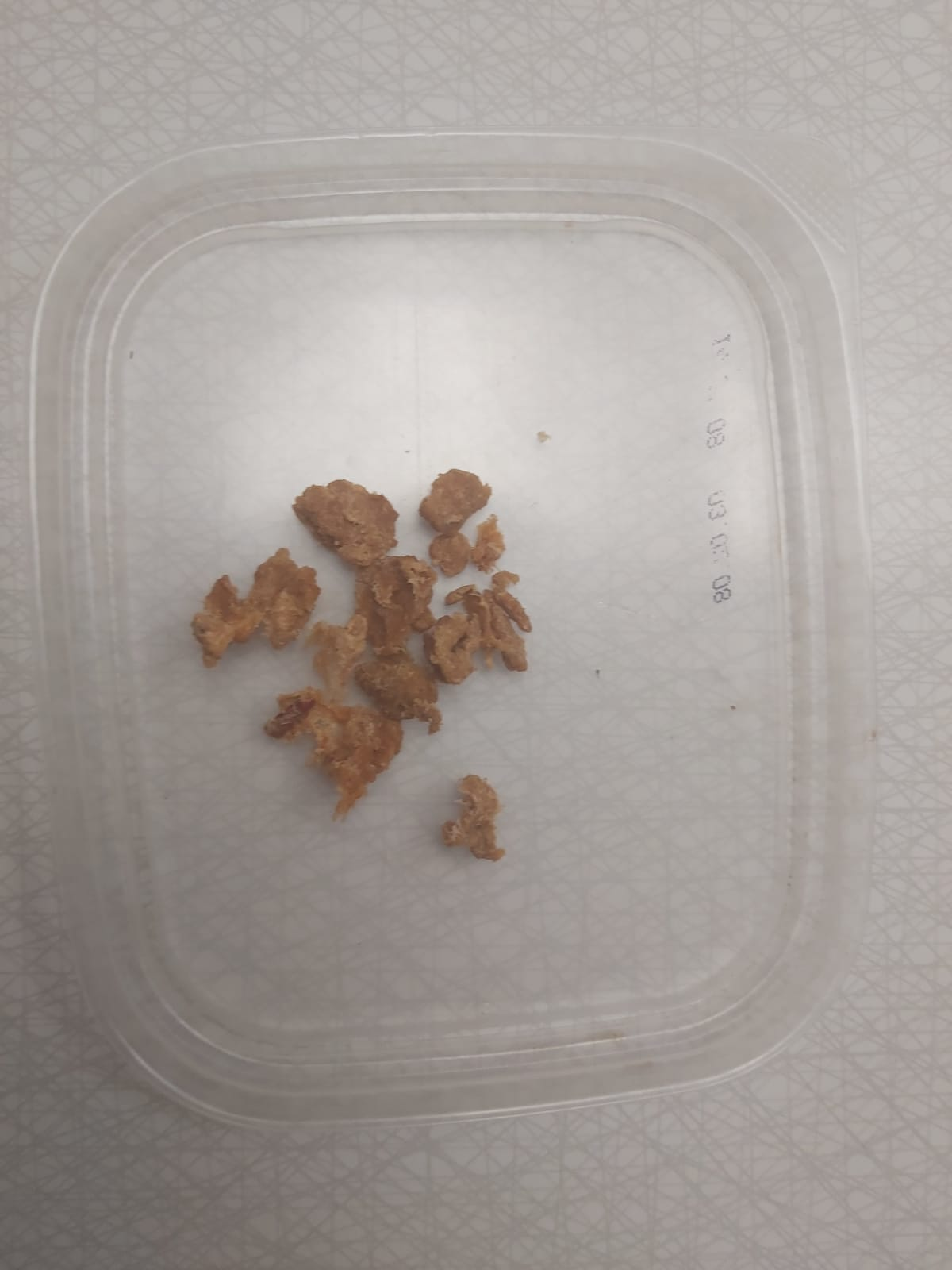 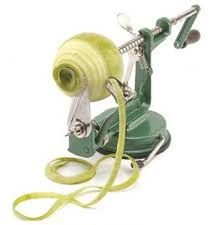 10.2.2021
Siemenkodan poisto ennen mehustamista     A-mäskin tuottaminen
Siemenet  	kosmetiikkaan
Mehu		sopii myös allergikoille
Mäski		elintarvikkeisiin
Säilyvyys		
Pakastus ja kuivatus
10.2.2021
Hyödyt yrittäjälle